Логопедическое занятие по формированию лексико-грамматического строя речиЛексическая тема: Мой домВоспитанники старшей группы с  ОНР 3Учитель- логопед: Жигайло А.В.
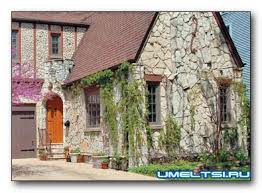 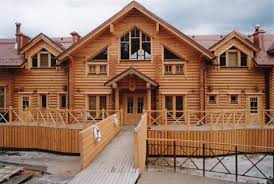 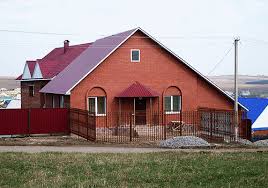 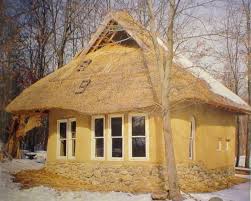 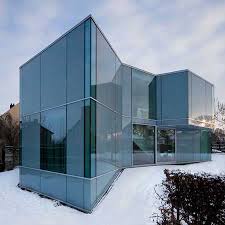 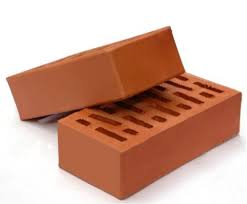 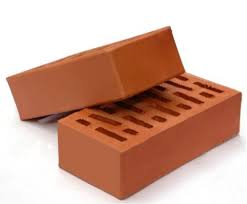 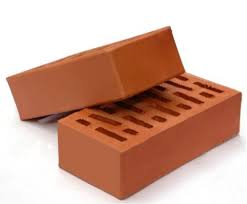 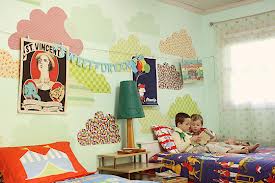 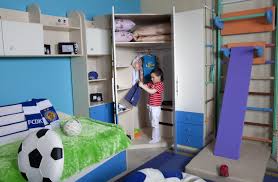 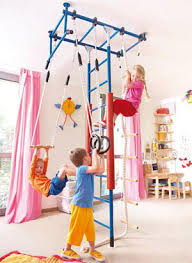 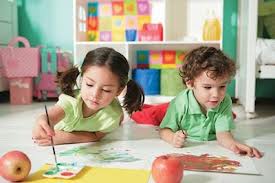 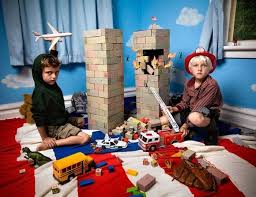 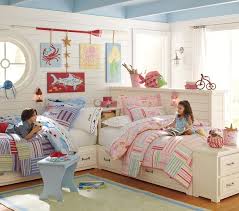 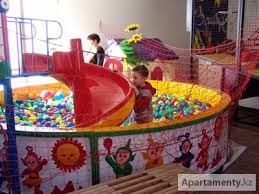 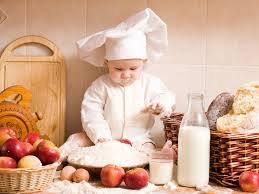 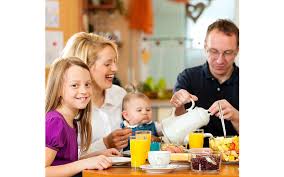 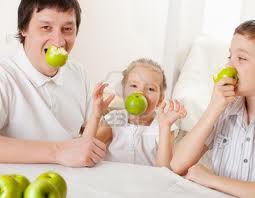 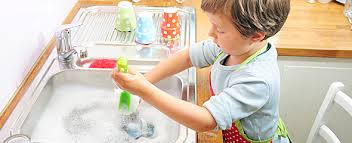 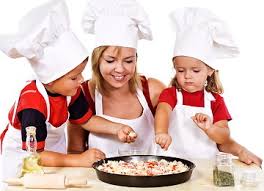 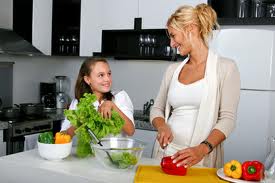 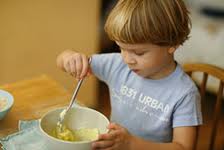 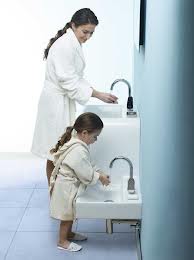 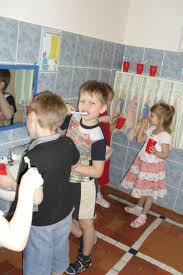 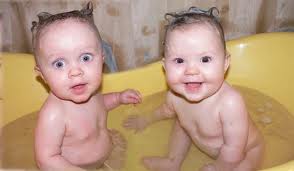 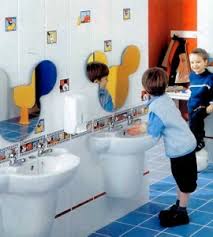 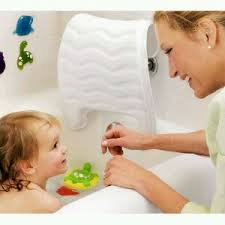 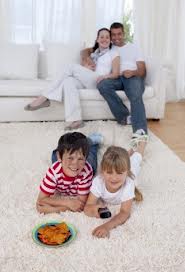 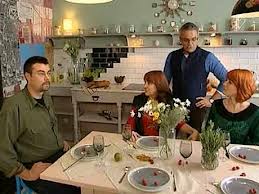 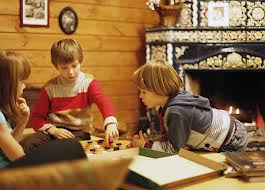 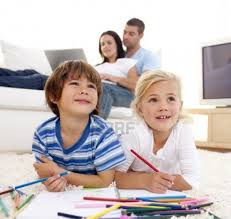 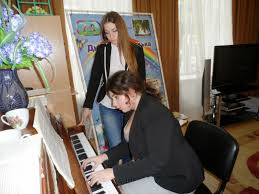 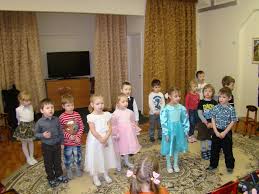 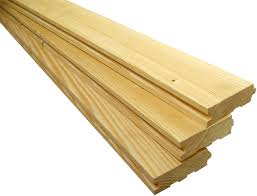 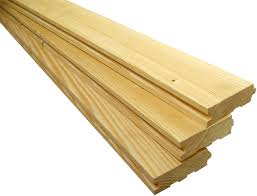 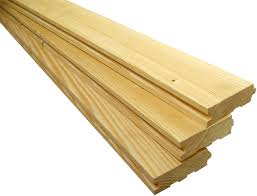 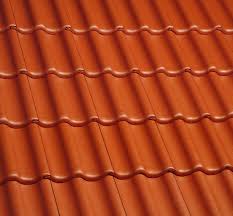 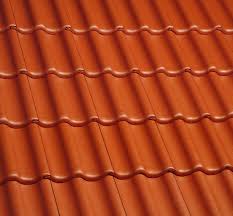 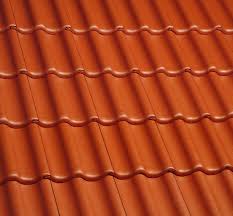 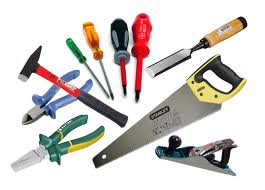 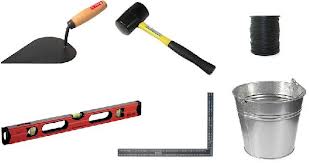 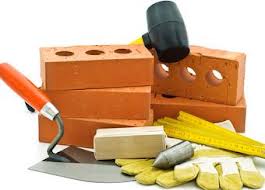 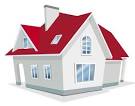 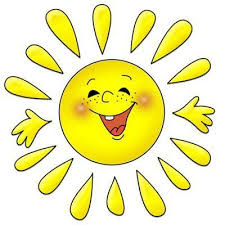 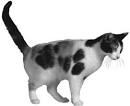 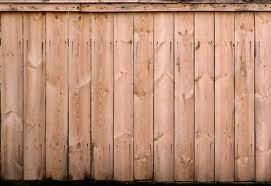 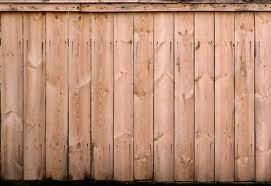 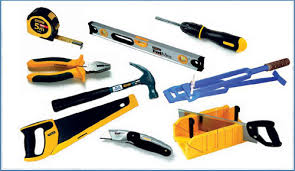 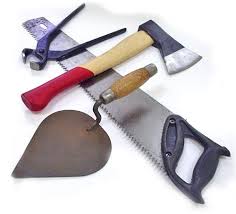 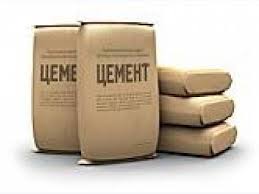 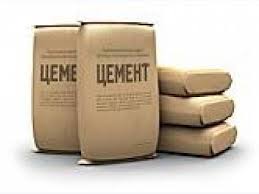 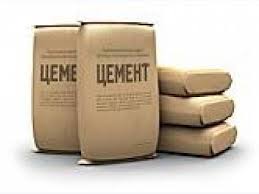 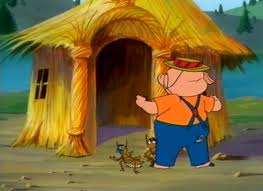 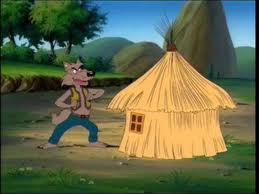 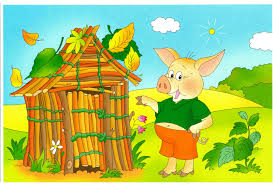 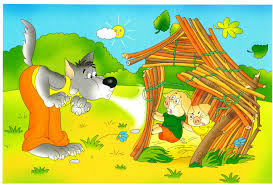